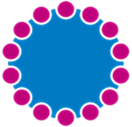 AHP Quality and SafetyELFT, Rise upSteve TolanDeputy Chief AHP OfficerNHS England
[Speaker Notes: Standard title slide]
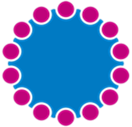 AHP Support workers: 41,000
AHP Students: 41,564
Registered  AHPs: 200,750
Allied Health Professions CommunityThank you
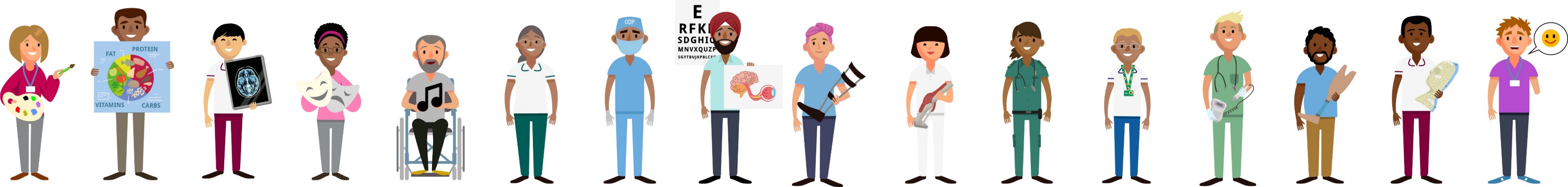 #AHPsDeliver
#StrongerTogether
[Speaker Notes: .]
AHP visibility in quality and safety
Organisation quality and safety forums / risk registers
CQC
FTSU
National inquiries
Nationally collected datasets
Quality and safety research
“At the start of this analysis, we had hoped to document the change in the quality of AHP care and, in particular, how changes in the health system were impacting on this. However, we found that there were very limited information and data to do this. Instead, we have highlighted the need to develop information systems that adequately capture consistent and comparable information on all aspects of the quality of AHP care.”
(Nuffield Trust, 2014)
CQC & Board representation
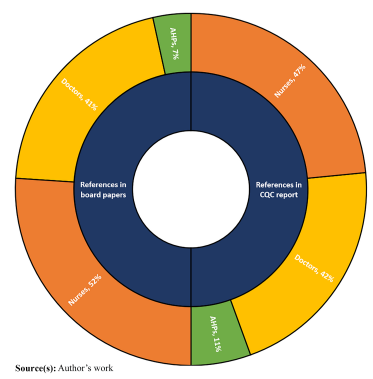 [Speaker Notes: Public board minutes - 7% AHP, 41% for doctors, 52% nurses
CQC - 11% AHP, 42% doctors, 47% nurses]
Safer staffing
Opportunities
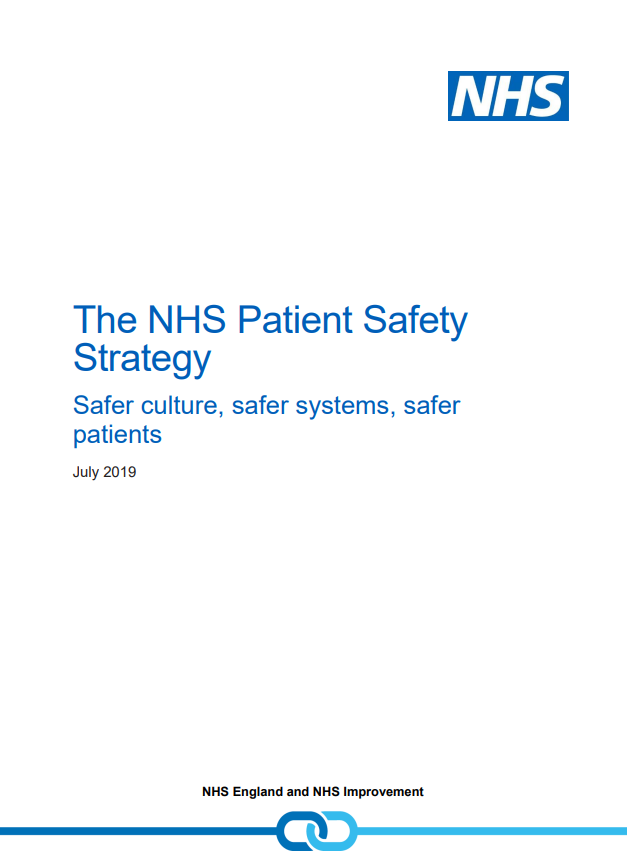 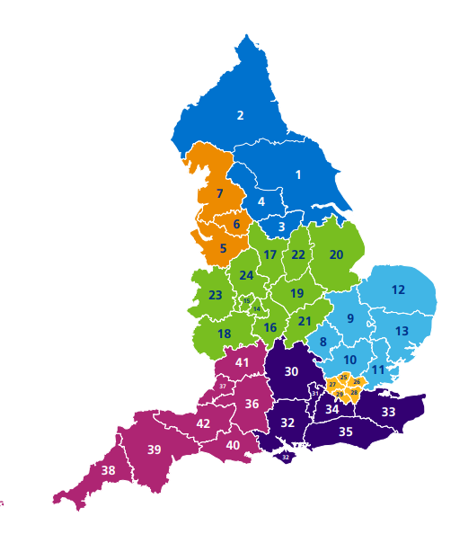 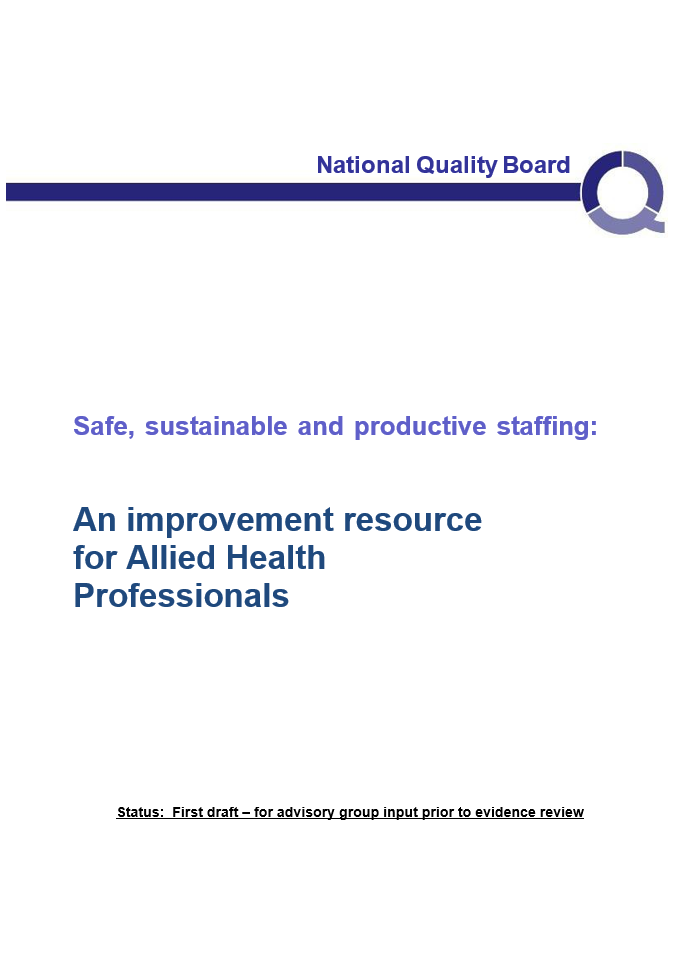 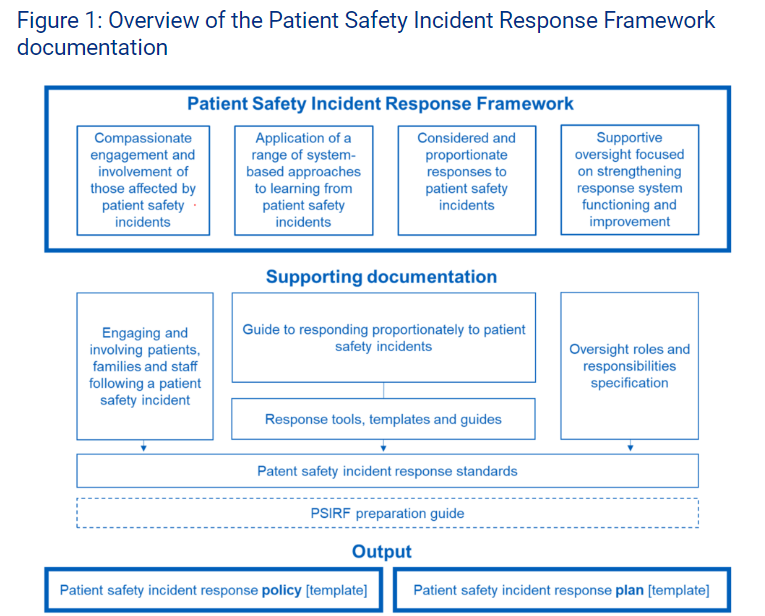 EARLY DRAFT
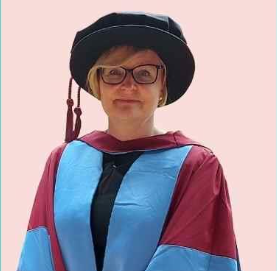 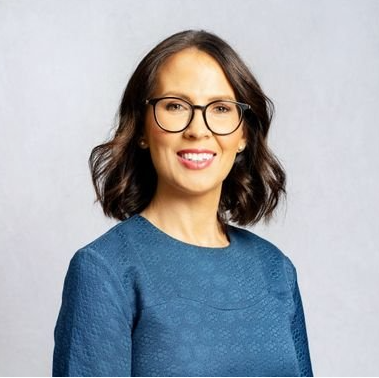 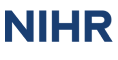 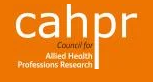